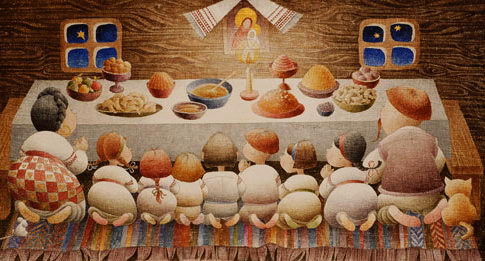 Свята вечеря
Під час святої вечері на столі повинно бути 12 страв.
До цих страв входять:кутя…
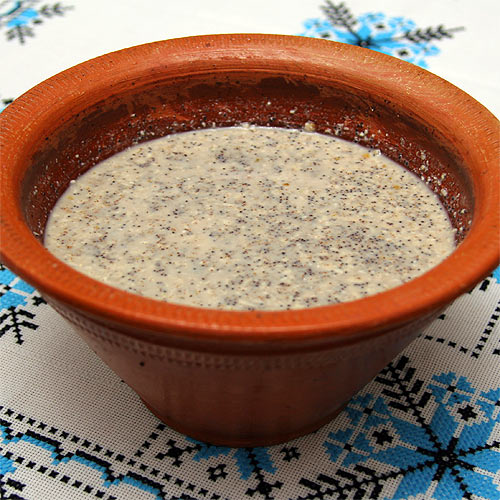 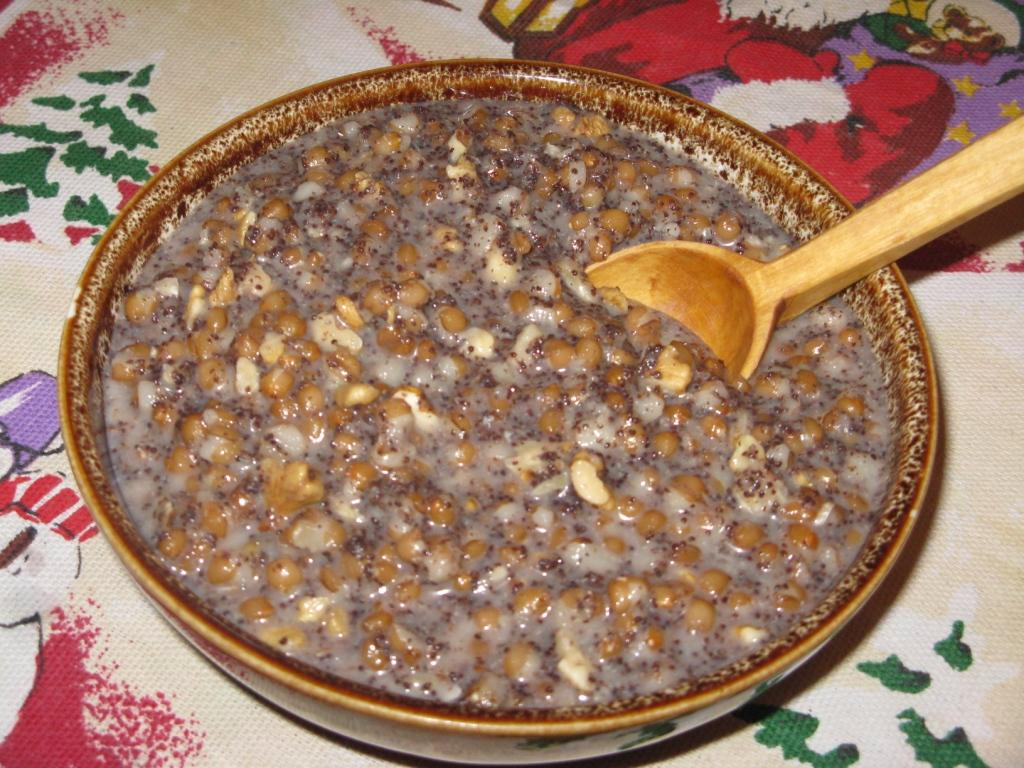 Вареники,чи як їх називають в селах - Пироги
Вареники бувають різними – з картоплею, вишнями, сиром чи з капустою.
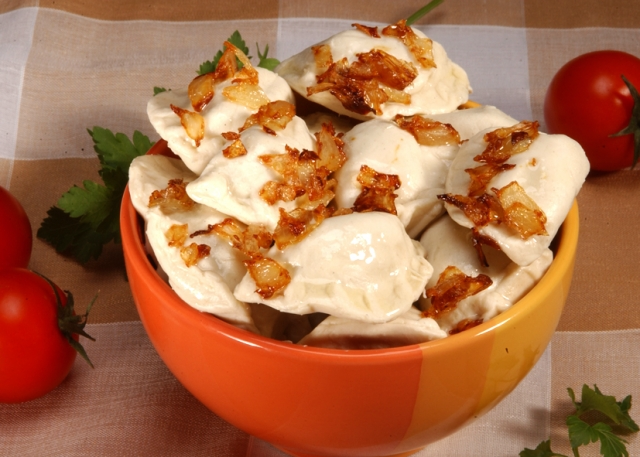 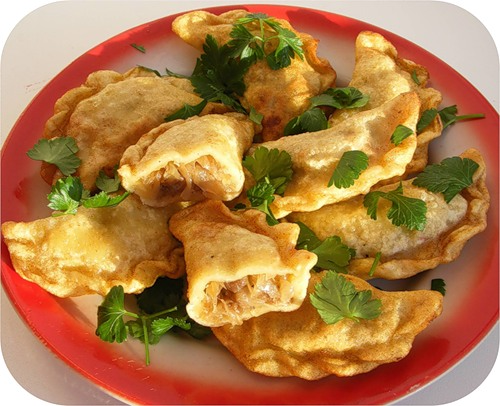 Узвар - напій із сушених яблук,груш та сливи.
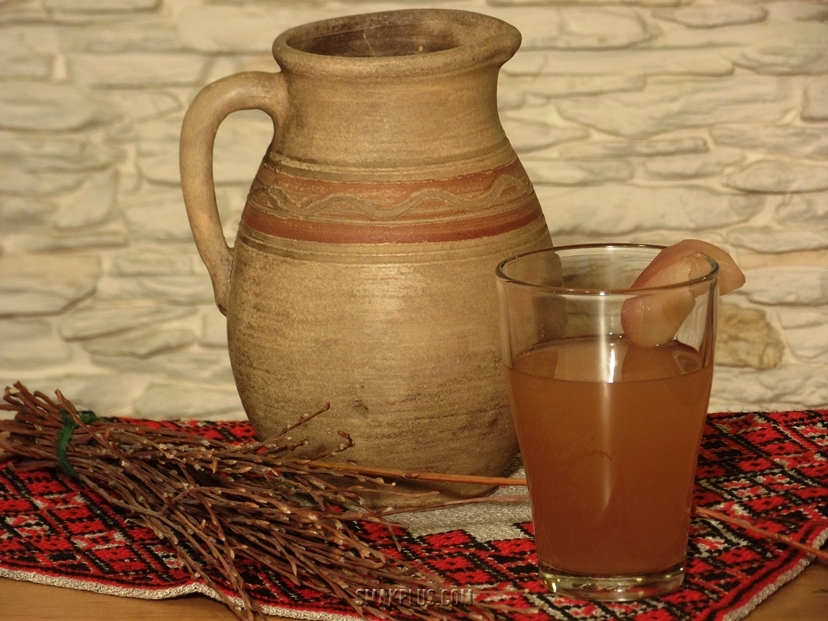 Калач – одна з основних страв на столі
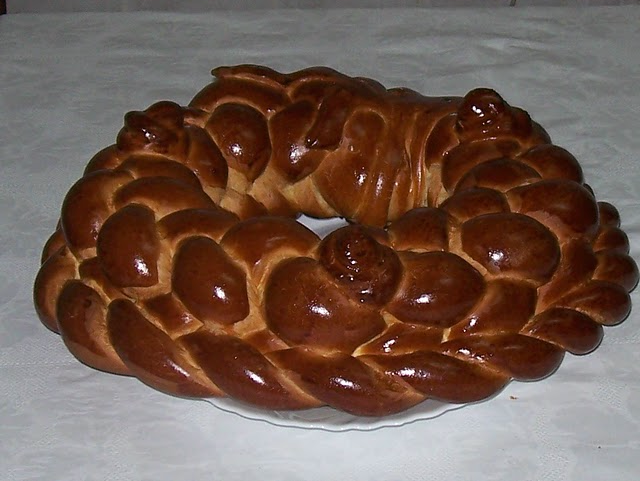 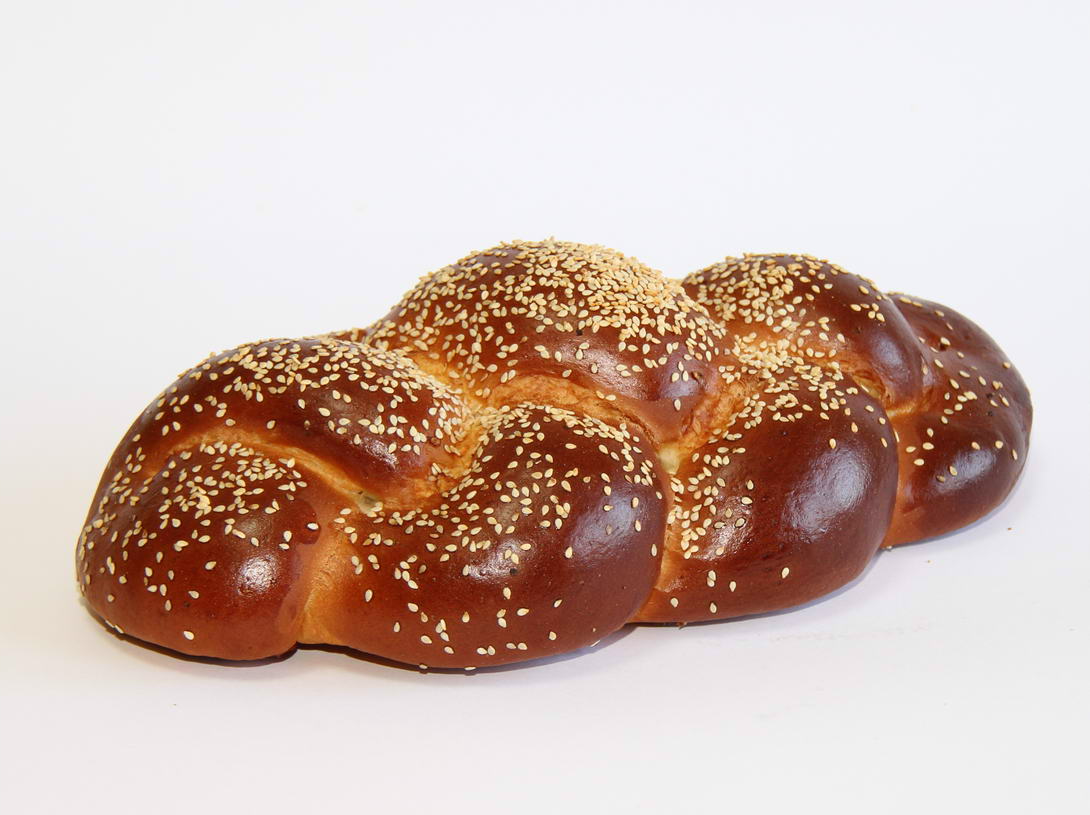 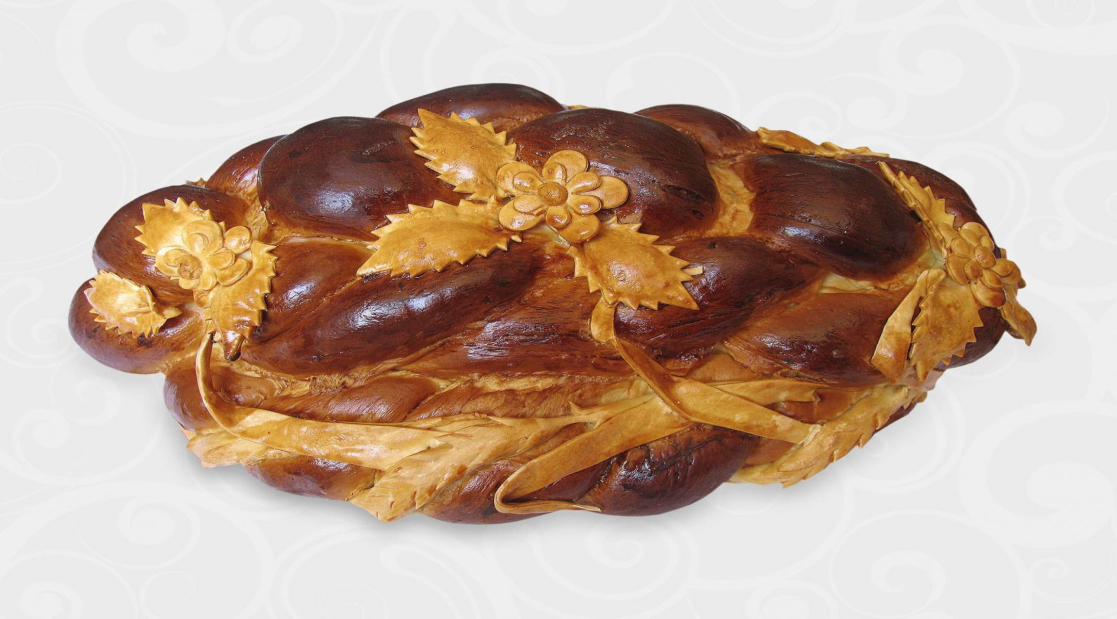 Грибна юшка 
Чи
борщ
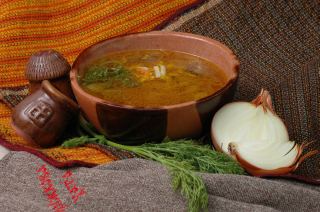 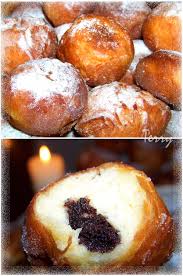 Пампухи
Пампухи роблять із вишні, маку або дірочкою. Та притрушують цукровою пудрою.
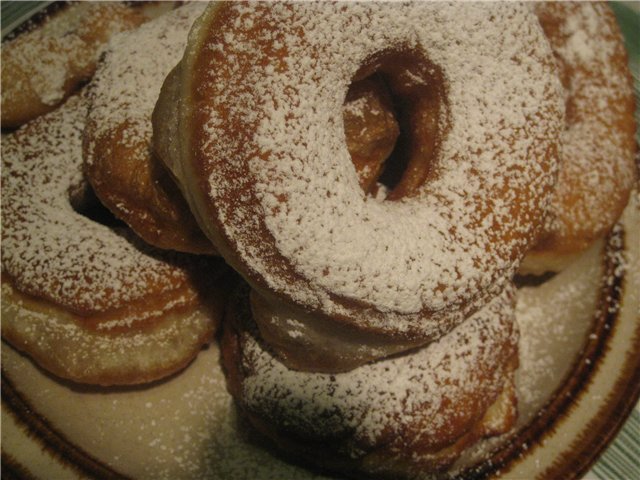 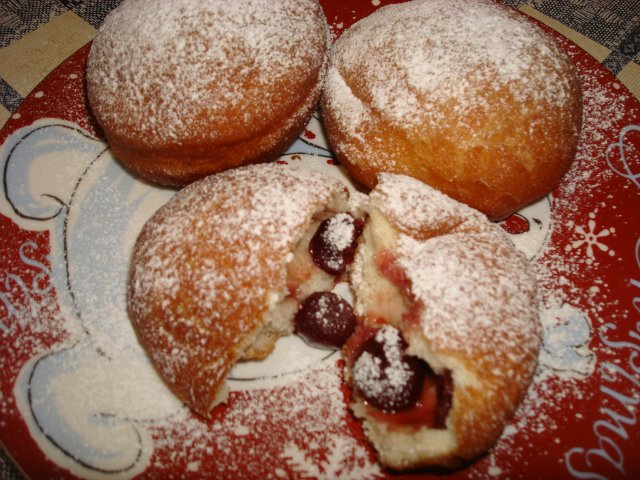 Страви із риби
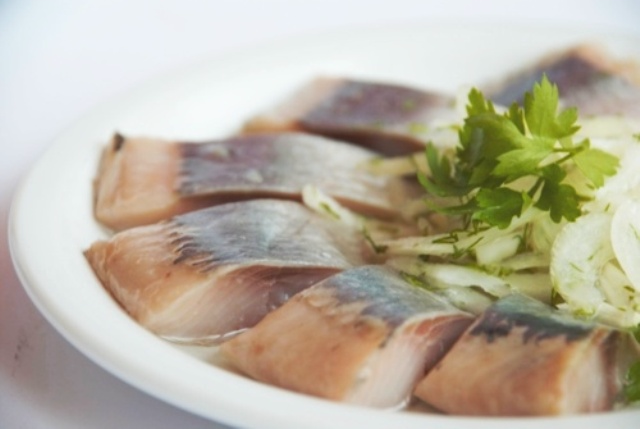 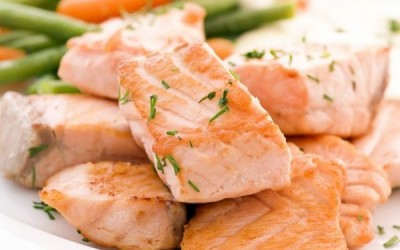 Вінегрет
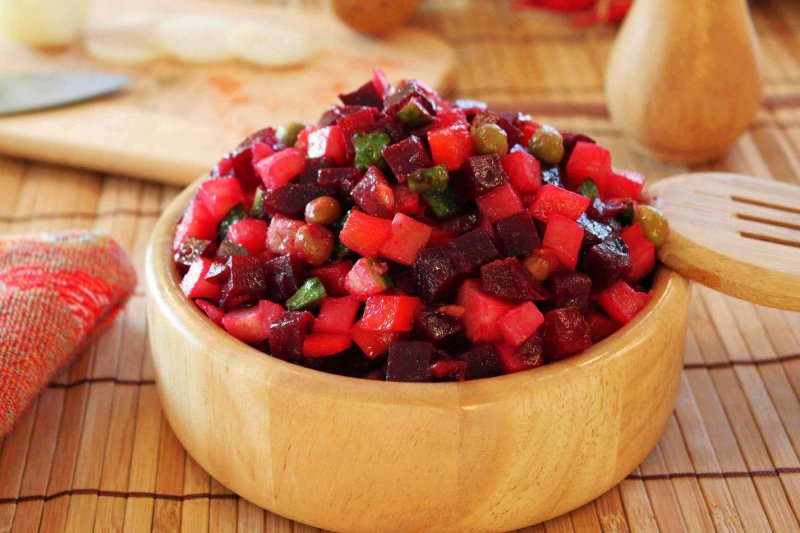